Langzeitbelichtung
Ein Zugang zur Kinematik in Klassenstufe 7/8
Stephan Juchem (RP Tübingen)
Gliederung
Fehlvorstellungen in der Kinematik
Lösungsansätze
Benötigtes Material
Kinematik im Bildungsplan 2016
Stundenverteilung
Stundenabläufe
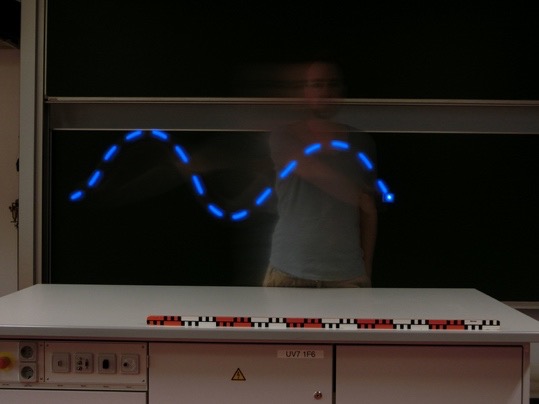 S-Probleme in der Kinematik
[Speaker Notes: Obwohl viele Schüler bereits eine genaue Vorstellung darüber haben, was schnell und langsam bedeutet, ist vielen die Tatsache, dass es sich bei der Geschindigkeit um eine vektorielle Größe handelt nicht klar
(Hierzu gibt es sehr viele Abhandlungen und Lösungen: z.B. Prof. Wiesner oder Thomas Wilhelm)
(KLICK)
Hier wird oft vereinfacht v=s/t angenommen (eindimensionaler Fall). Dies führt dazu, dass die eigentliche Definition zurückgelegte Strecke pro dazu benötigter Zeit nicht bewusst ist
Transferaufgaben können nicht gelöst werden; Die Formel v=s/t wird auch später zur Berechnung der Momenatngeschwindigkeit oder bei beschleunigten Bewegungen herangezogen!
(KLICK)
Zuerst wird versucht, dass man Messwerte nicht Punkt für Punkt verbindet, hier macht man es aber doch (meist ohne dies zu hinterfragen)]
Lösungsansätze
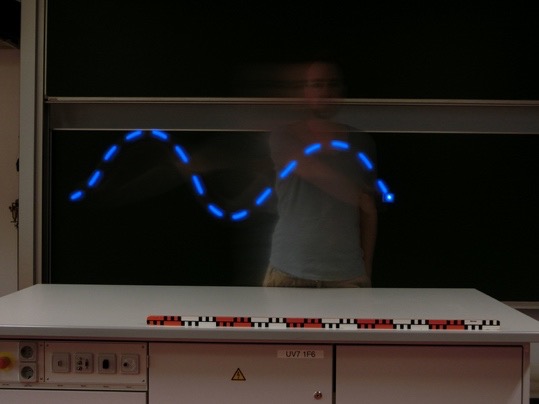 Benötigtes Material
Digitalkamera
Stativ
Skala (1m Lineal)
Blinklicht
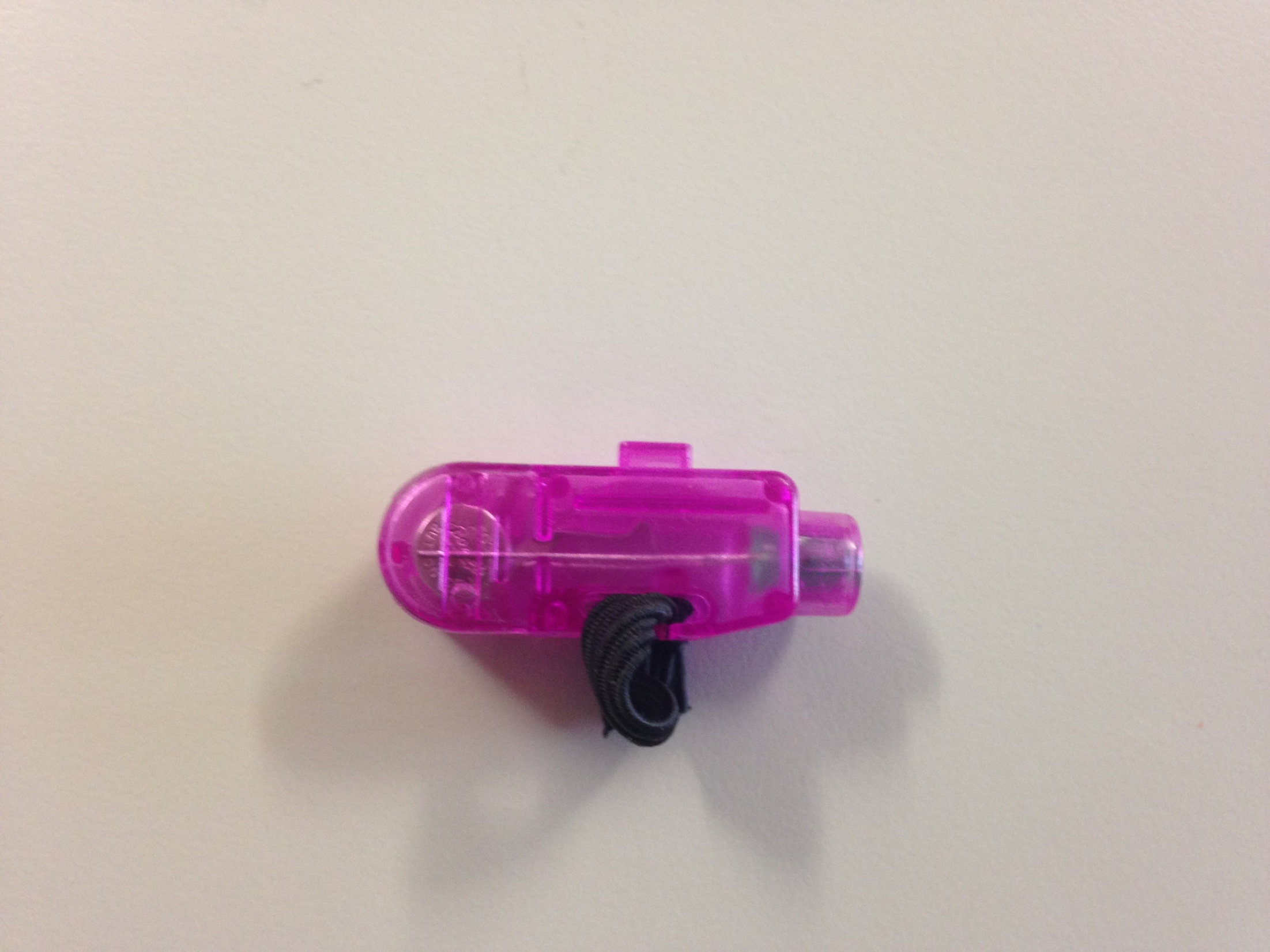 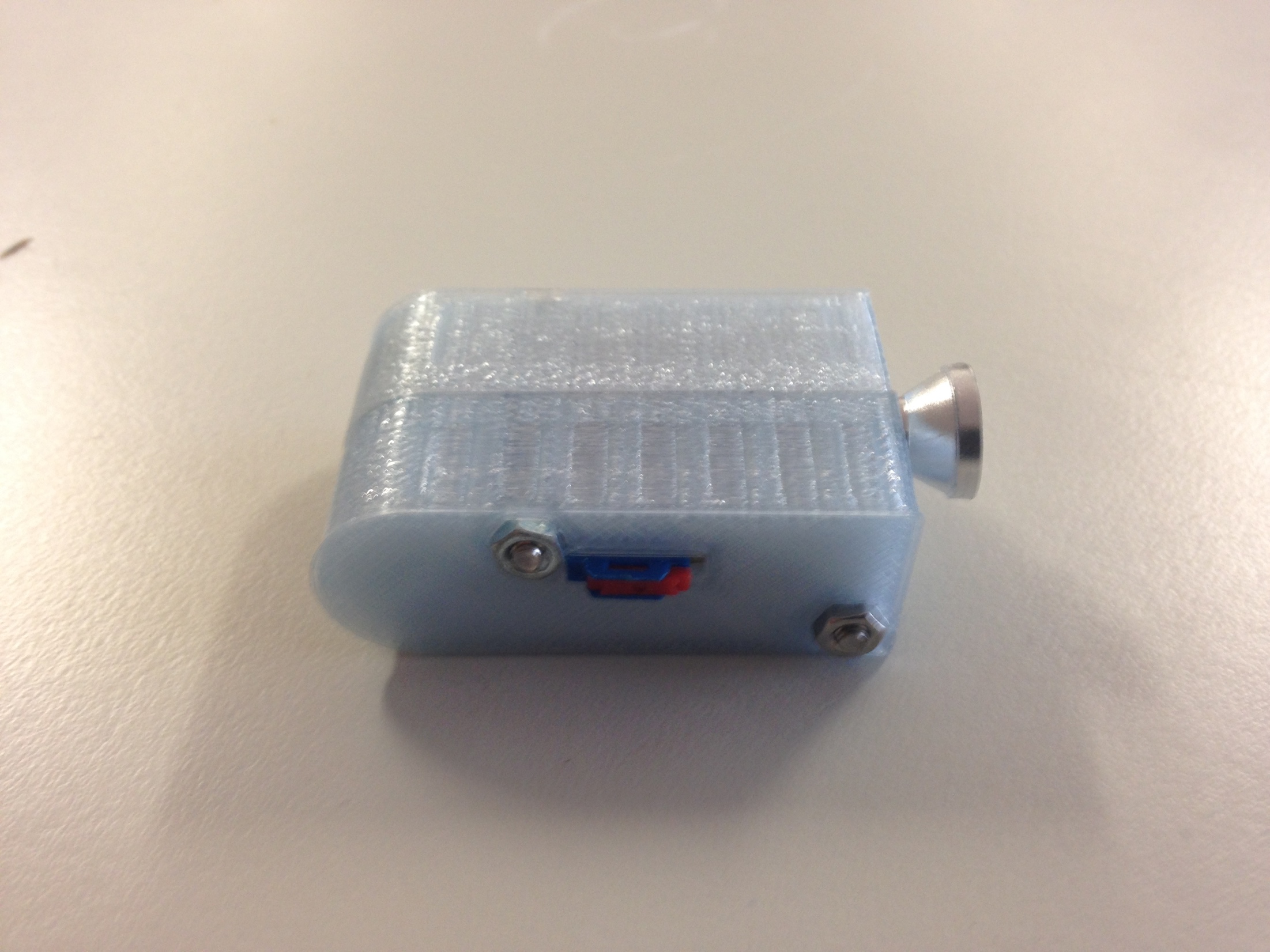 [Speaker Notes: Digitalkamera oder Handy mit entsprechender App: Belichtungszeit ca. 2 – 4 Sekunden einstellbar

Als Blinklicht kann entweder eine selbstblinkende LED mit Batterie verwendet werden oder eine selbstgebaute Vorrichtung mit einem Mikrocontroller (Vorteil der zweiten Alternative: Blinkfrequenz einstellbar und so auf die Ansprüche anpassbar!)]
Kinematik im Bildungsplan 2016
Kinematik im Bildungsplan 2016
Prozessbezogene Kompetenzen (pbk)

2.1. Erkenntisgewinnung
(1)	Phänomene zielgerichtet beobachten und Beobachtungen 	beschreiben
(4)	 Experimente durchführen und auswerten, dazu 	gegebenenfalls Messwerte erfassen 
(6) 	mathematische Zusammenhänge zwischen physikalischen 	Größen herstellen und überprüfen  
(13) 	Ihr physikalisches Wissen anwenden, um Problem- und 	Aufgabenstellungen zielgerichtet zu lösen
Kinematik im Bildungsplan 2016
Prozessbezogene Kompetenzen (pbk)

2.2. Kommunikation
(2)	funktionale Zusammenhänge zwischen physikalischen 	Größen verbal beschreiben (zum Beispiel „je- desto“-	Aussagen) und physikalische Formeln erläutern (zum Beispiel 	Ursache-Wirkungs-Aussagen, unbekannte Formeln) 
(5)	physikalische Experimente, Ergebnisse und Erkenntnisse – 	auch mithilfe digitaler Medien – dokumentieren (zum Beispiel 	Skizzen, Beschreibungen, Tabellen, Diagramme und Formeln)
Stundenverteilung
Umgang mit Diagrammen
An Hand eines Videos wird erarbeitet, warum Diagramme ein sinnvolles Merkmal sind, um Bewegungen zu beschreiben
[Speaker Notes: Hier: z.B. Skateboardfahrer, BMX Fahrer, ...

Am t-s- oder t-v-Diagramm kann man viele Fragestellungen über max. Geschwindigkeit, Geschw. Beim Absprung, ... erläutern 

(KLICK)
Hier vor allem: Skala wählen, Verbinden der Punkte nur dann, wenn eine Regel erkennbar ist!
(KLICK)
Zu gegebenen t-s-Diagrammen soll eine Geschichte erzählt werden (hier ist es wichtig, dass Orte an denen der Körper in Ruhe ist, am schnellsten, ... Klar definiert werden).
Die Geschichte soll anschließend dem Nebenmann erzählt werden. Dieser soll auf der Grundlage dieser Geschichte das Diagramm erstellen
Abschließend werden die beiden Diagramme (gegebenes und gezeichnetes) verglichen!]
Betrachte das Video sorgfältig!
http://www.redbull.com/de/de/bike/stories/1331634308411/bmx-trick-tipp-mit-bruno-hoffmann-–-manual?items=1331634308411%2C1331634070063%2C1331633060885%2C1331633036375
[Speaker Notes: Hier genügt es, die ersten 14 Sekunden des Videos zu betrachten!]
Mögliche Fragen
Wie hoch springt der Fahrer maximal?
Welche Strecke legt er zurück?
Wann ist er am Schnellsten und wie schnell ist er?
Wie schnell muss er sein, um auf die Bank zu gelangen?
...
[Speaker Notes: Wie kann man diese Fragen am besten beantworten?]
Bewegungsdiagramme
x-t-Diagramm
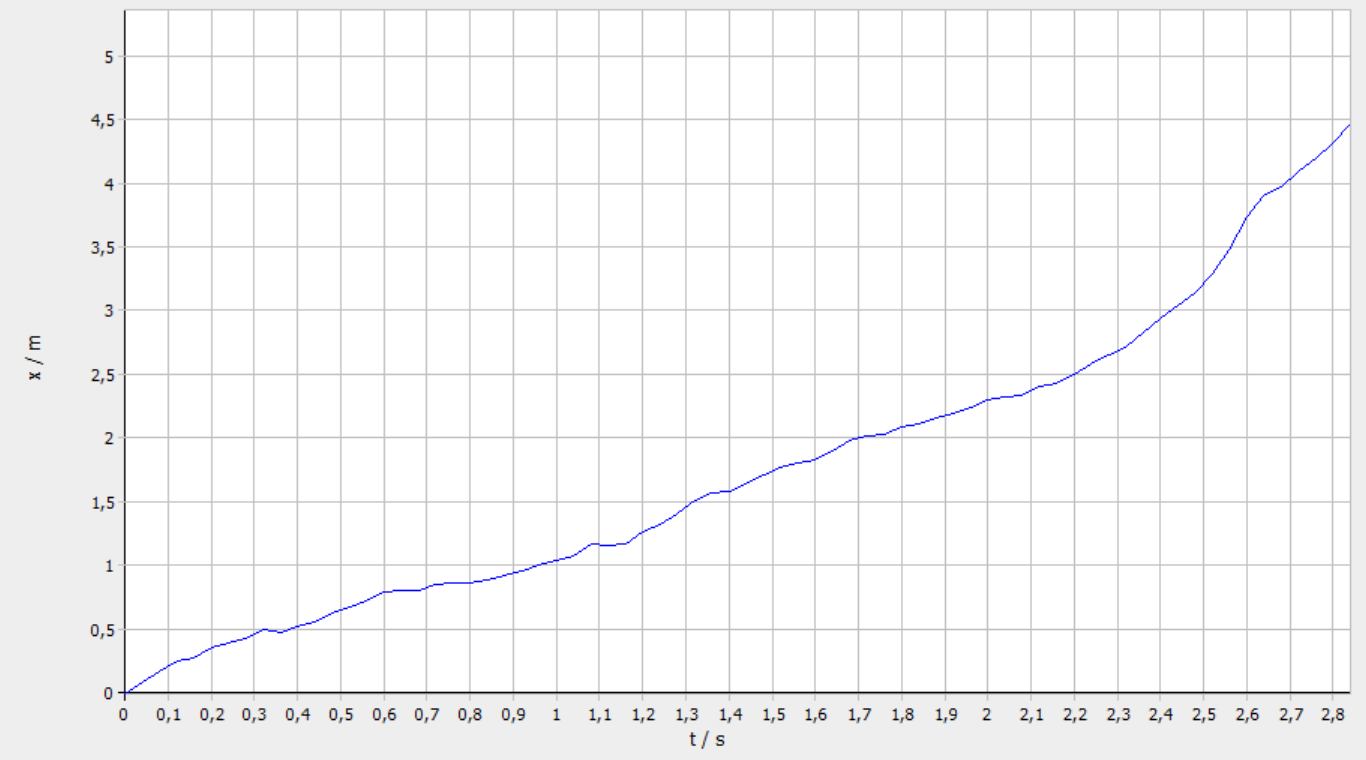 Absprung?
Landung?
[Speaker Notes: Wo ist er abgesprungen  Warum? 
Wo ist er gelandet?  Warum? (max. Bewegung in x-Richtung)

Nachteile und Vorteile dieser Darstellung?]
Bewegungsdiagramme
y-t-Diagramm
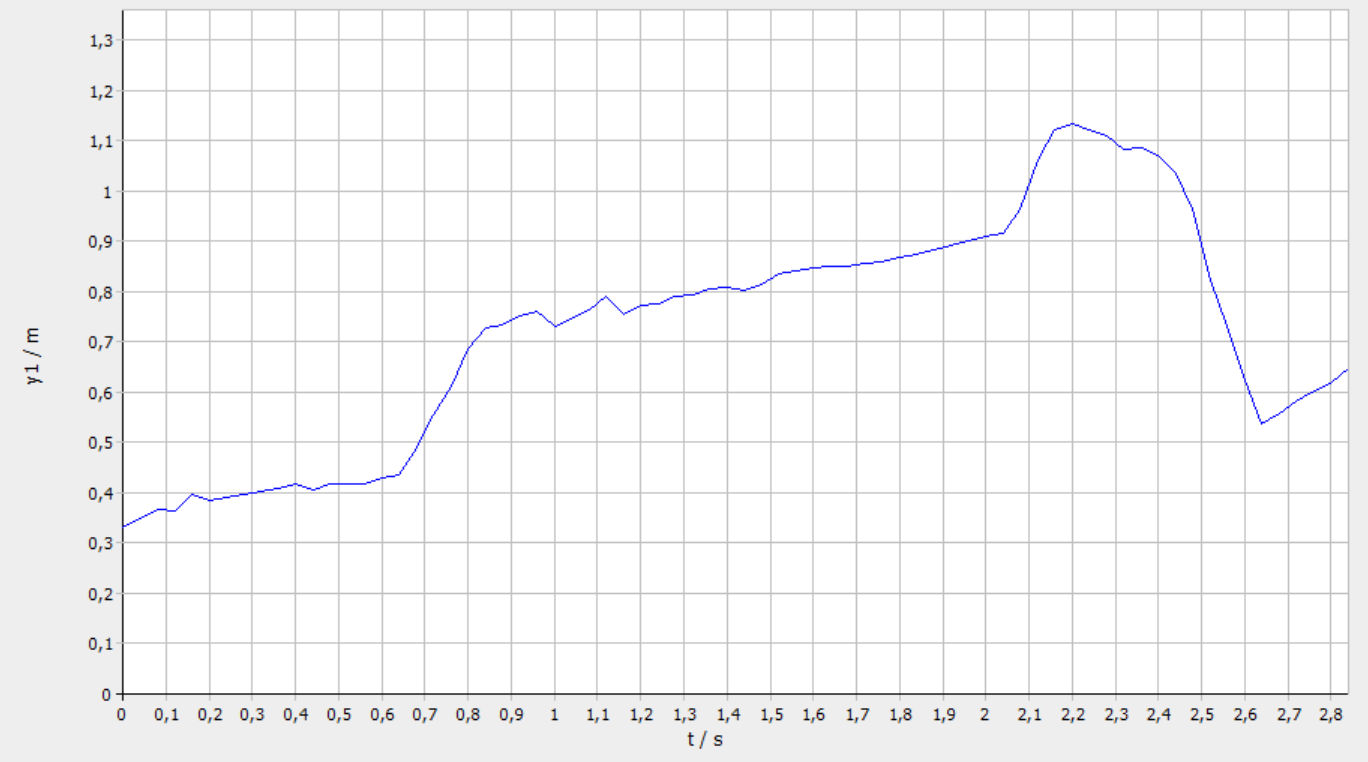 Absprung!
Landung!
Bewegungsdiagramme
vx-t-Diagramm
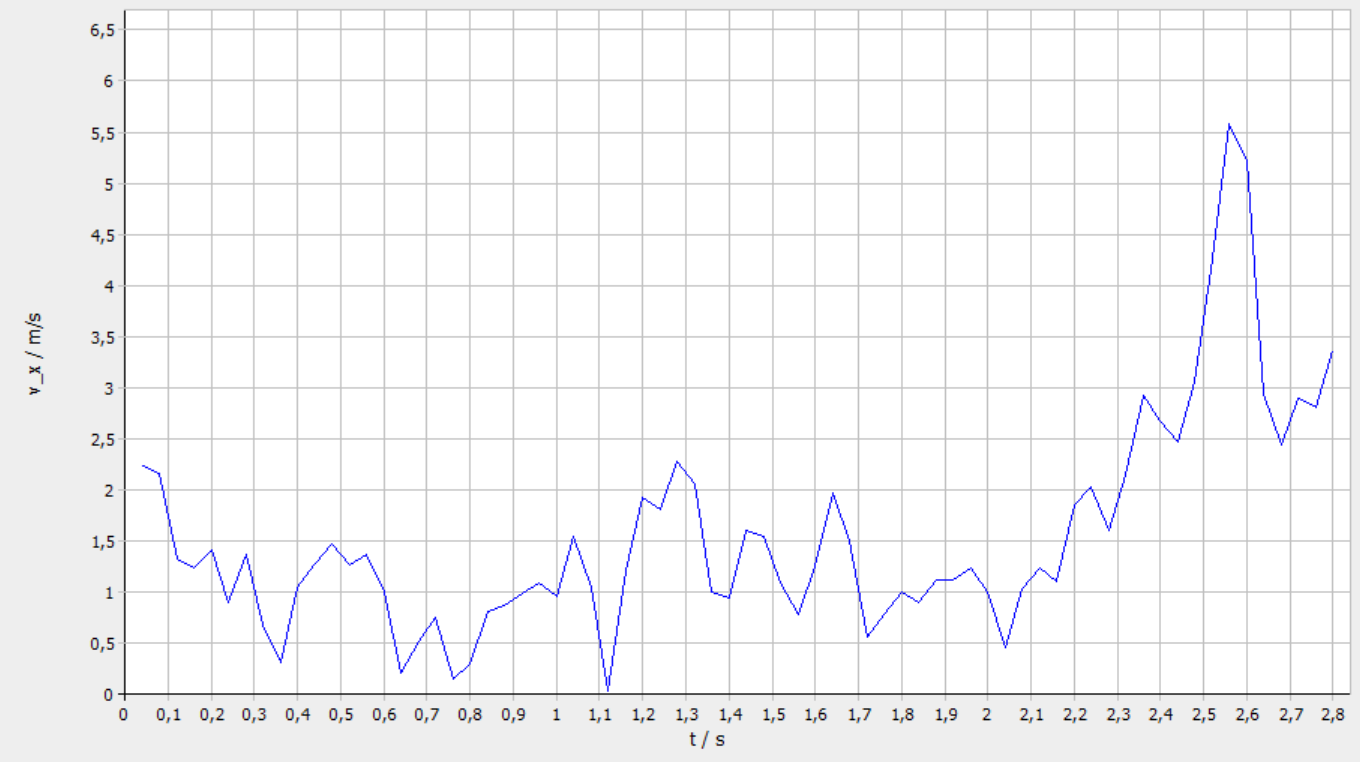 Absprung?
Landung
Bewegungsdiagramme
vy-t-Diagramm
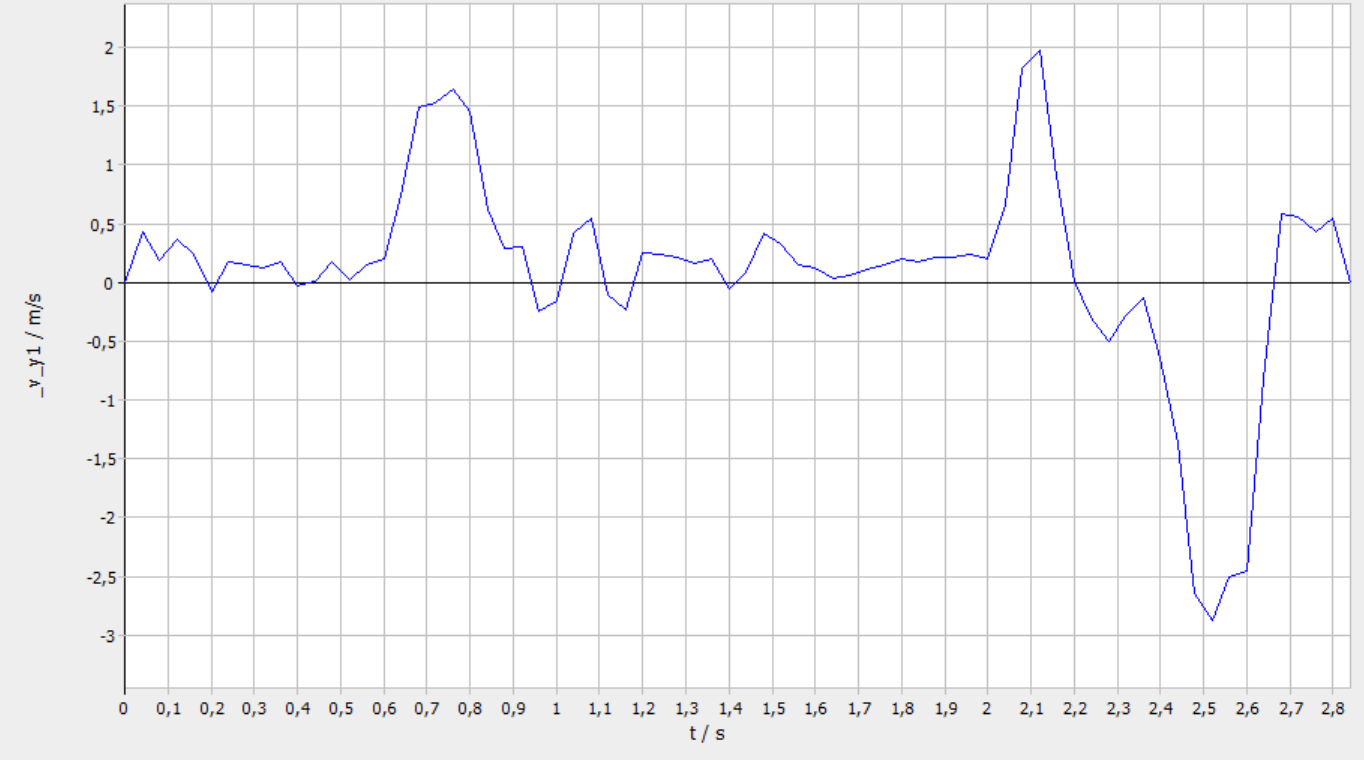 Absprung!
Landung
[Speaker Notes: Wie schnell war er in y-Richtung maximal und wie schnell minimal?]
Aufnahme von Bewegungen
[Speaker Notes: Wie lassen sich x-t-Diagramme erstellen?

Welche Werte benötigt man für das Erstellen des Diagramms?
Wie bekommt man x?
Wie bekommt man t?]
Bewegungen darstellen
[Speaker Notes: Wie bekommt man aus diesem Standbild die Werte entlang der Achse?

Wie bekommt man hier heraus, wie lange die Bewegung gedauert hat?
 Wie kommt die blaue Linie zustande?]
Umgang mit Diagrammen
Regeln zum Aufstellen von Diagrammen aufstellen
Diagramme beschreiben
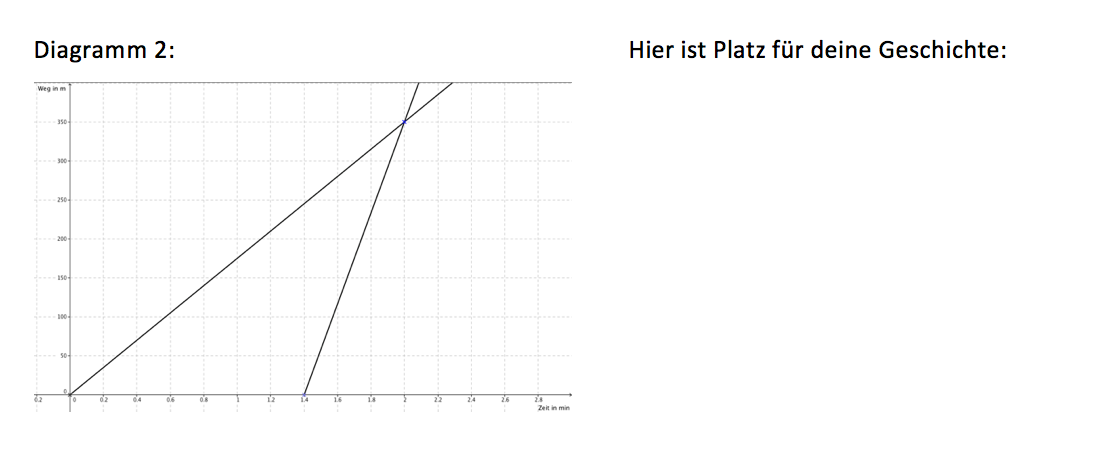 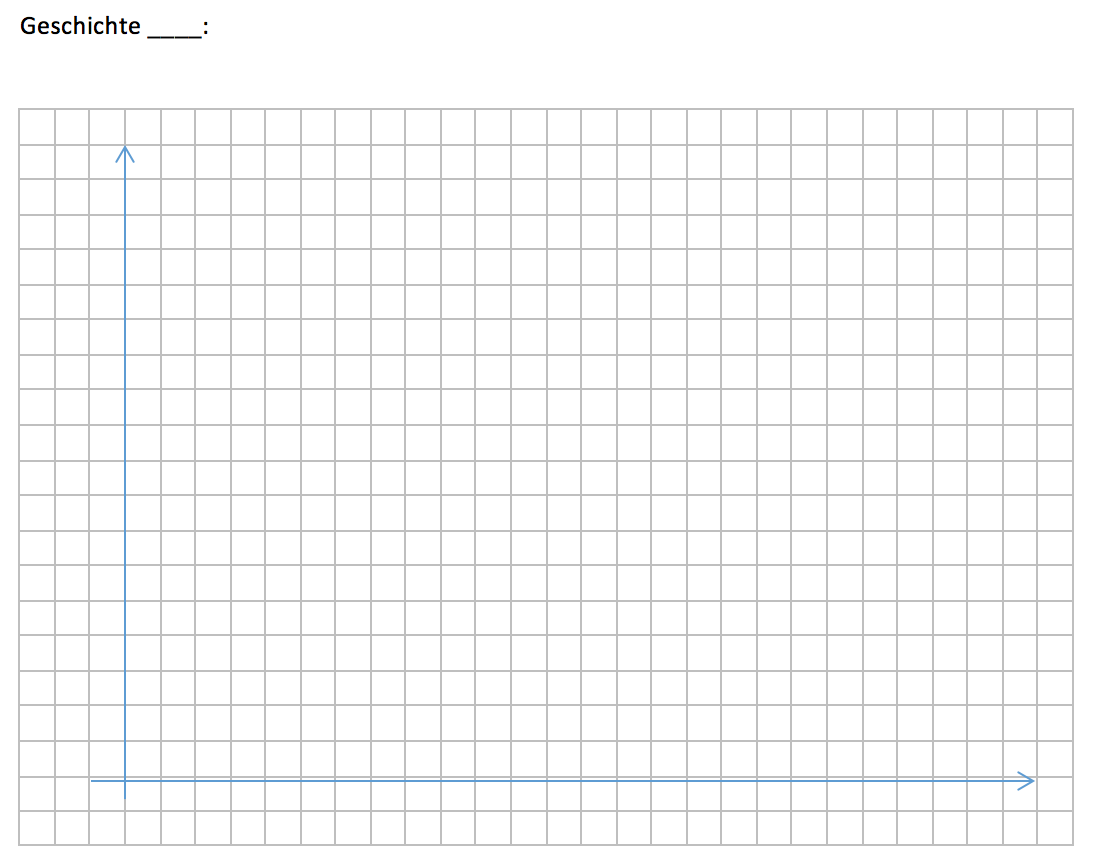 Die Formel für die Geschwindigkeit
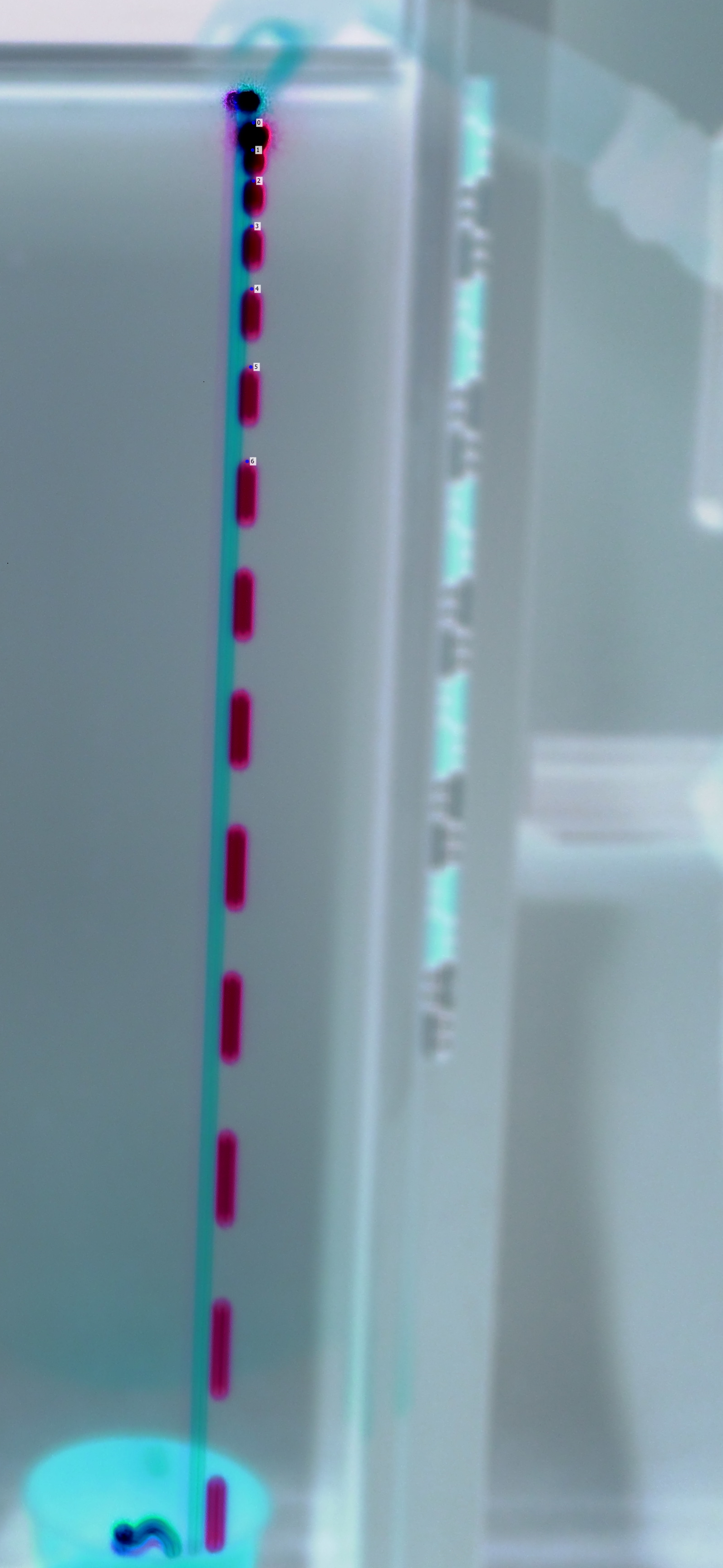 Aufnahme langzeitbelichteter Fotos
Teilen der Klasse in zwei Hälften
Teil: 
Auswertung eines gegebenen Fotos mit 	Hilfekarten (Maßstab bestimmen, Werte auslesen, Diagramm erstellen)
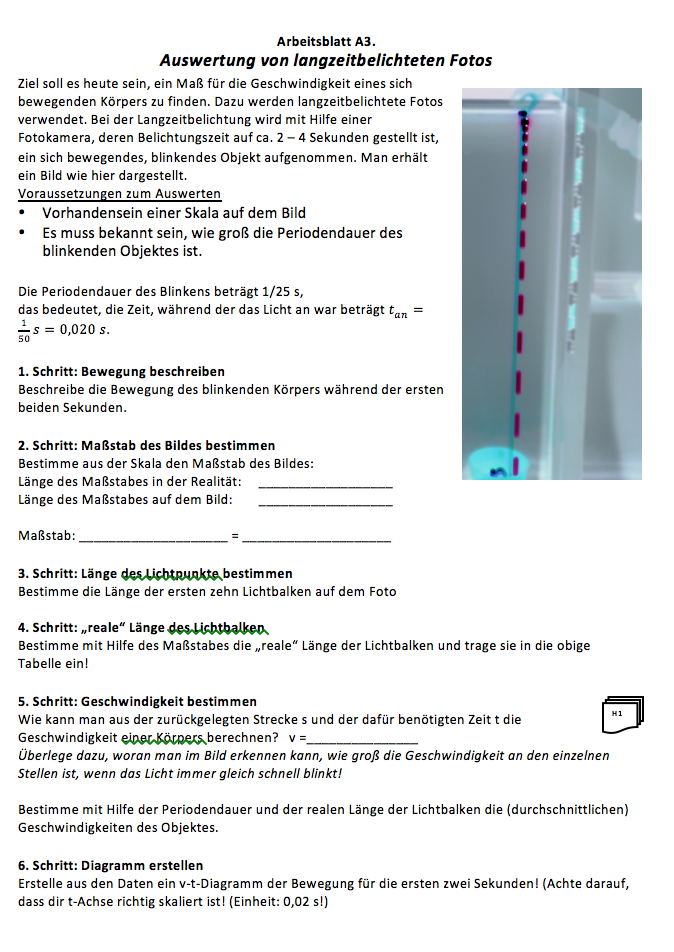 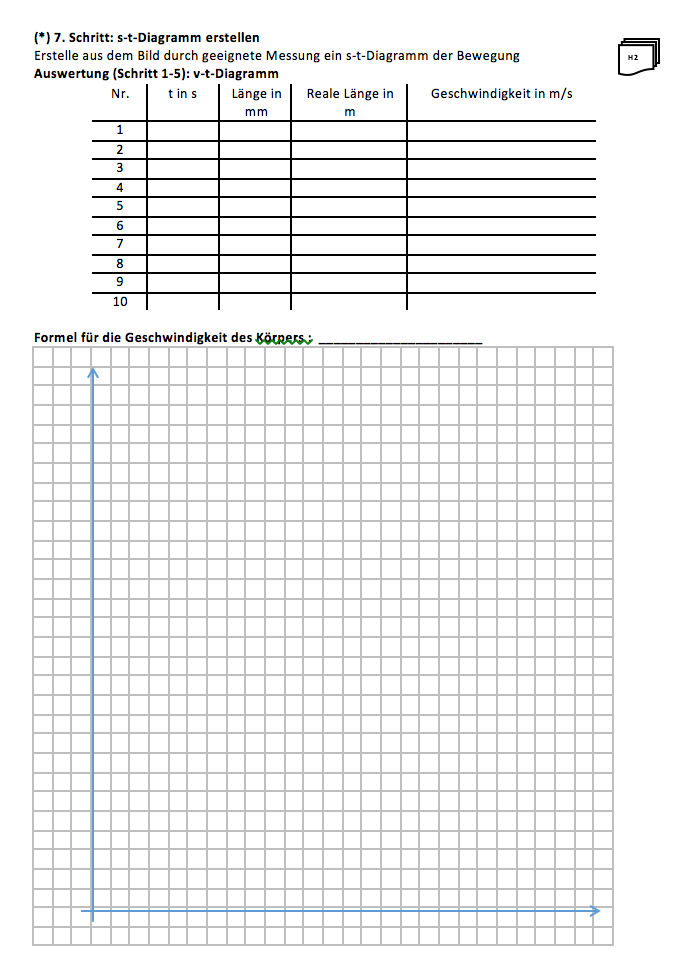 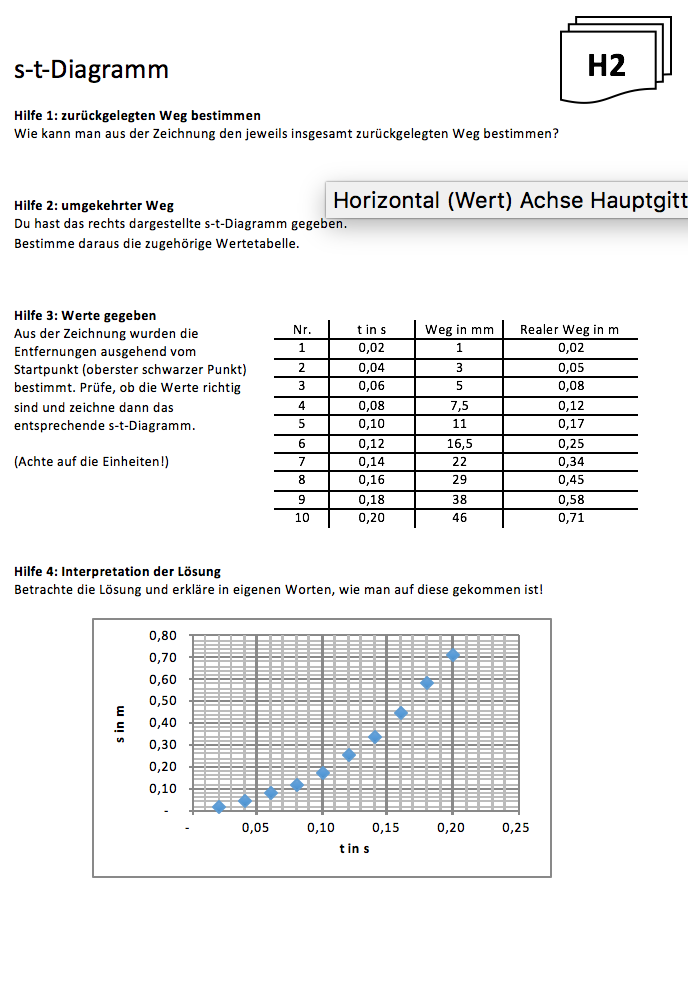 [Speaker Notes: Meistens nicht so viele Kameras mit Stativ in der Schule vorhanden!

Deswegen: die eine Hälfte lernt zunächst wie man ein solches Bild von Hand auswertet (Skala, Werte bestimmen, ...)
Die andere Hälfte nimmt Fotos auf
Nach ca. 40 Minuten werden dann die Gruppen gewechselt!]
Aufnahme langzeitbelichteter Fotos
Teil: 
Aufnahme der Fotos:
ein Foto mit v = konst
ein Foto: beliebige Bewegung
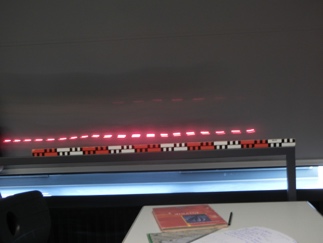 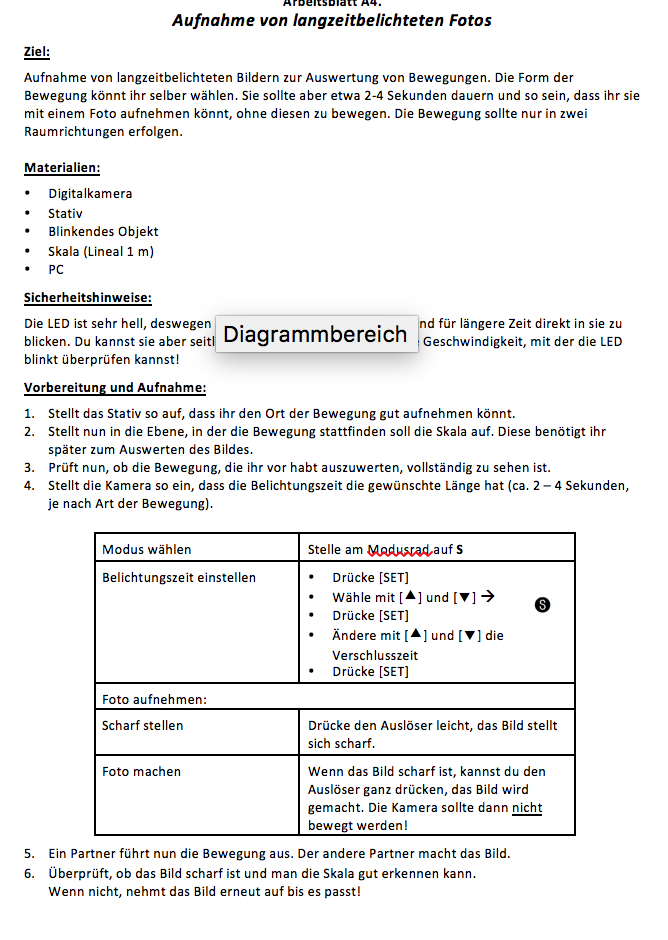 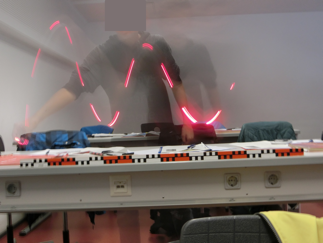 [Speaker Notes: Meistens nicht so viele Kameras mit Stativ in der Schule vorhanden!]
Auswertung der Fotos
Auswertung der Fotos
Beispiele:
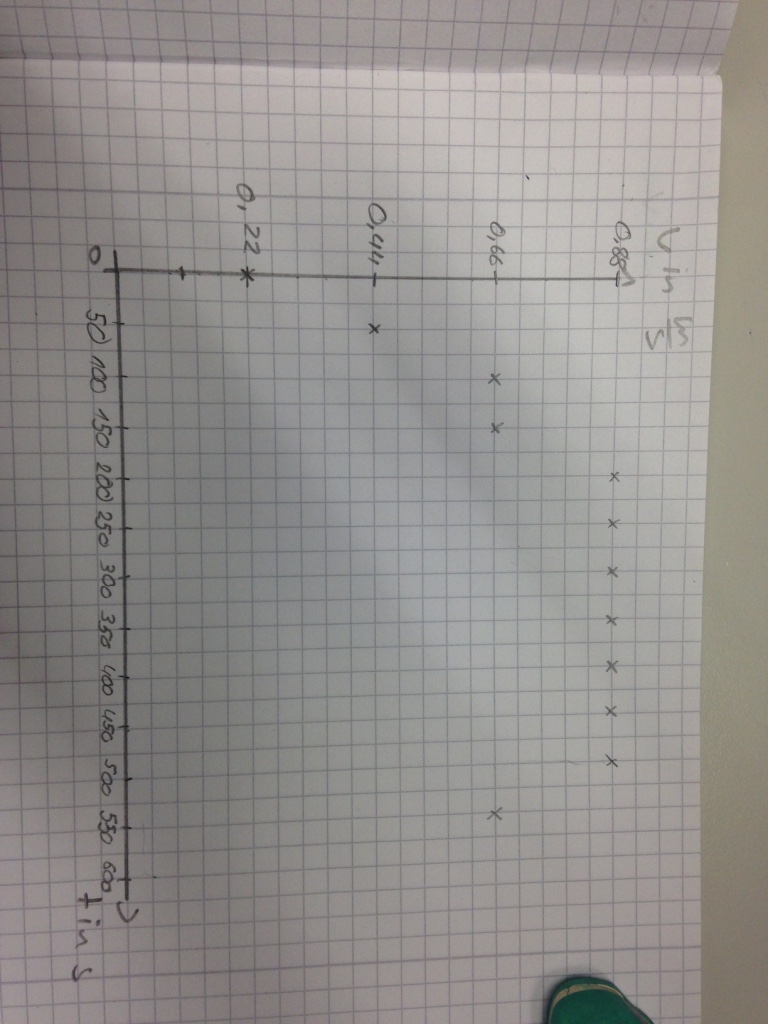 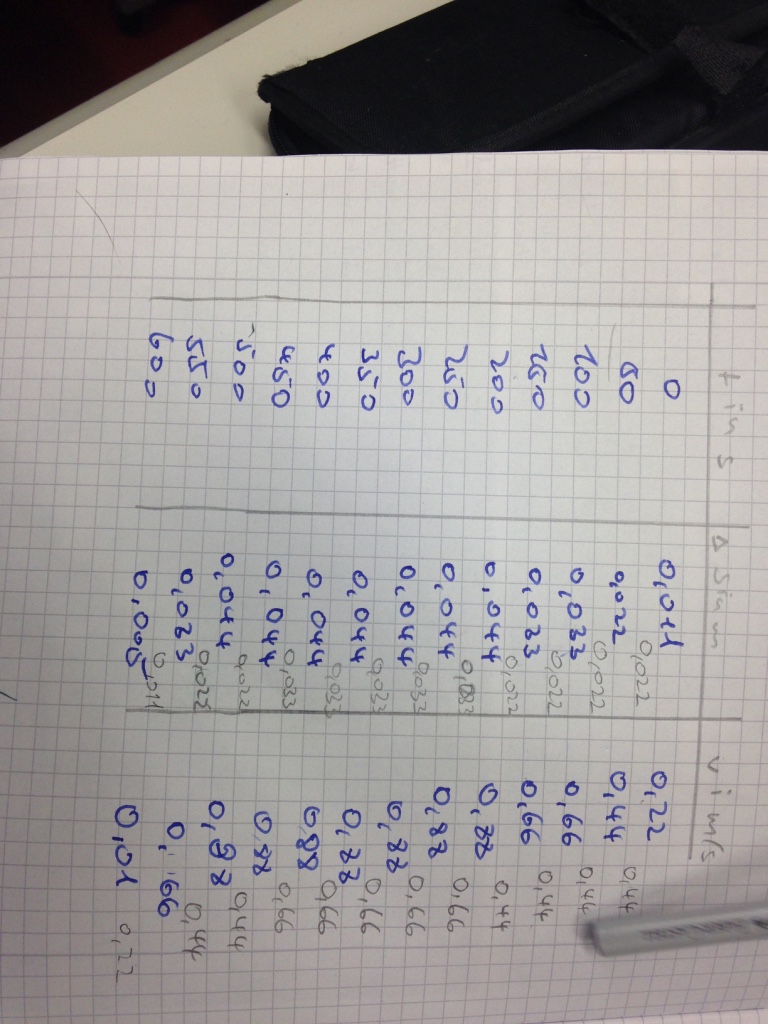 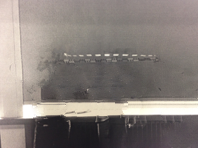 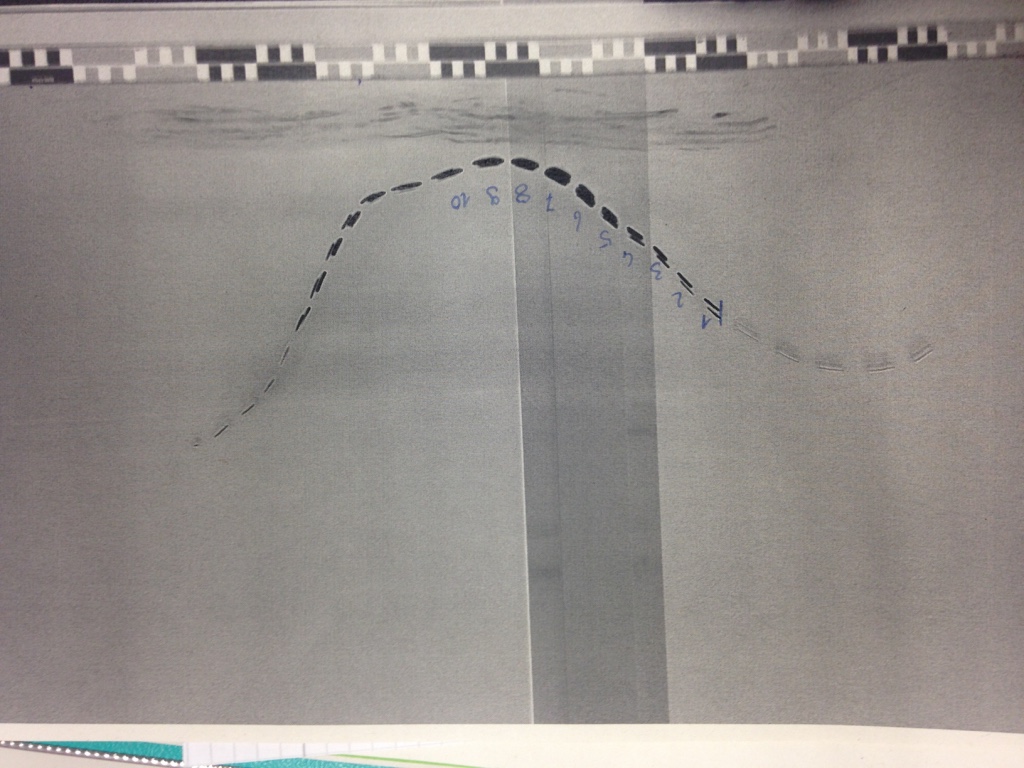 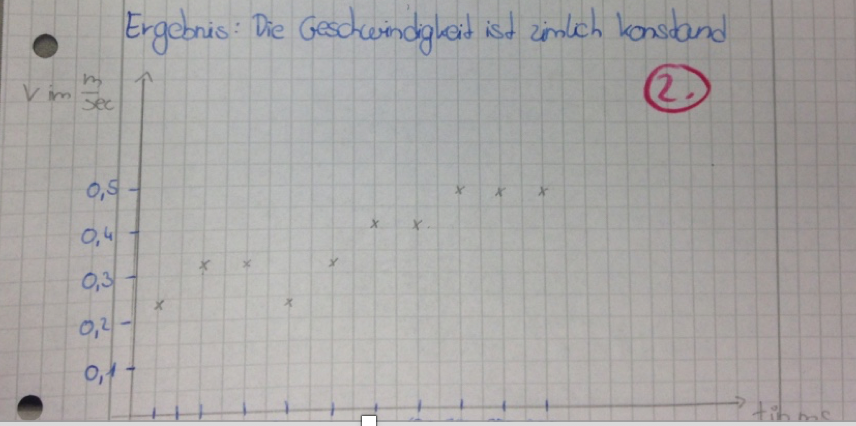 Die Geschwindigkeit als vektorielle Größe
Der Lichtbalken gibt neben seiner Länge auch eine Auskunft über die Richtung der Bewegung.

Darstellung mit einem Pfeil!

Die Geschwindigkeit ist eine vektorielle Größe
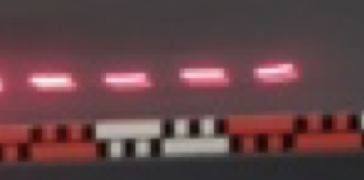 [Speaker Notes: Durch die Einführung des Vektorbegriffes an dieser Stelle wird das Erarbeiten des dynamischen Kraftbegriffes deutlich vereinfacht!]
Zweidimensionale Bewegung
y
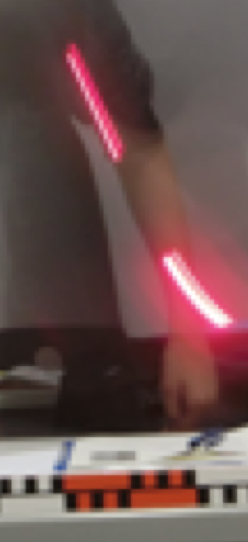 Bei zweidimensionalen Bewegungen gibt der Pfeil ebenfalls die Richtung der Bewegung an.

Möglichkeit (im Beispiel oben gewählt)Beschreibung der Bewegung entlang der Bahn  vs-t-Diagramm
Möglichkeit (BMX-Video)Beschreibung der Bewegung im kartesischen KO-System vx-t- und vy-t-Diagramm
s(t)
x